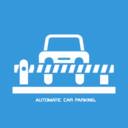 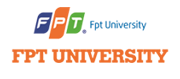 Capstone Project
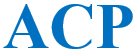 AutoCarParking
Project Role
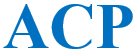 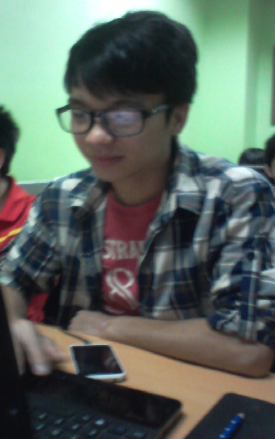 ToannvTechnical leader
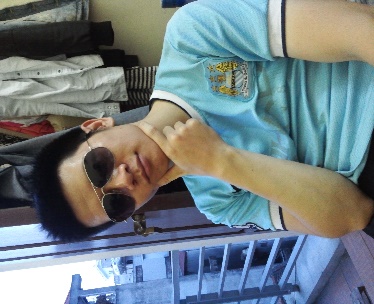 Huynb
Project Manager,
Developer
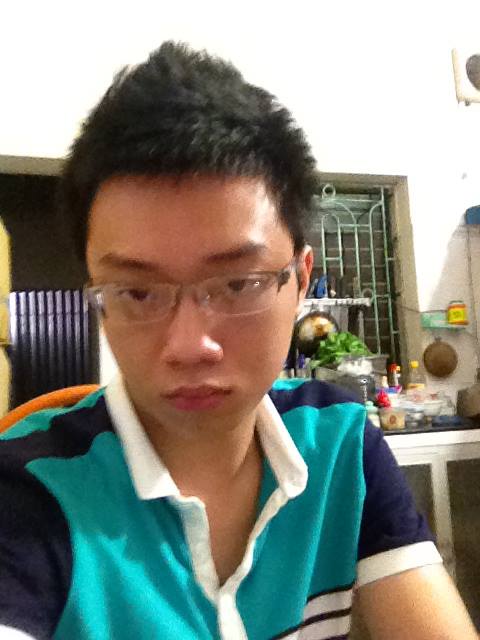 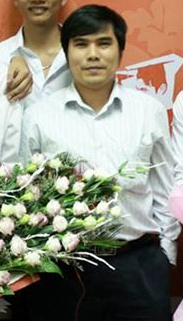 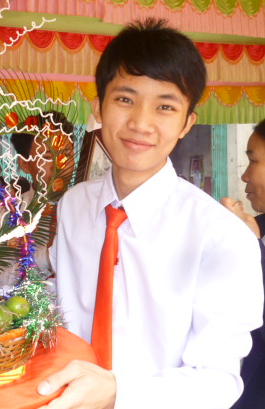 LinhnvTest leader
TruongpxDeveloper
HungPD
Supervisor
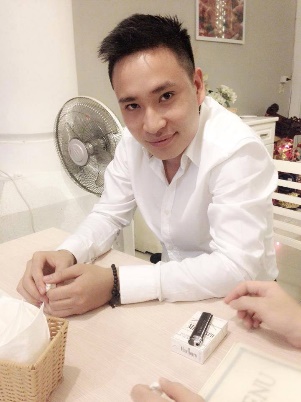 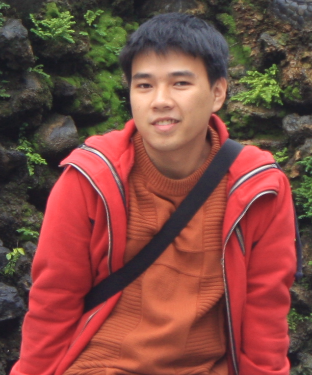 TuanhhDeveloper,
tester
LinhnhTester
5
6
7
8
4
1
2
3
Introduction
Project Management
Introduction of the system
Implementation
Testing
Conclusion & Demo
Q & A
Introduction of Algorithm
Contents
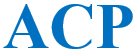 1. Introduction
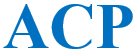 Project Background
Existed System
Idea
Definition & Scope
1. Introduction
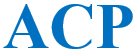 Project background
Overview:
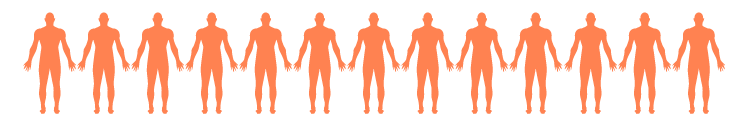 6.8 m
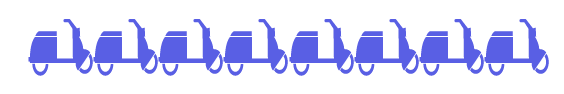 4.0 m
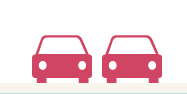 0.5 m
1. Introduction
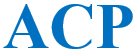 Existed system
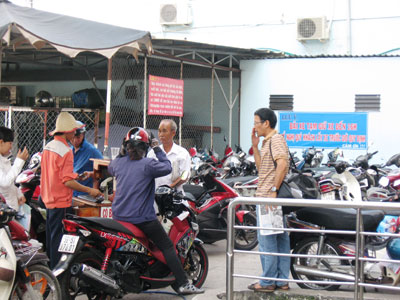 Traditional Parking:
Need a lot of work force and not scientific.

Causes many troubles for drivers.

Not safe.
1. Introduction
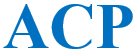 Existed system
Car parking in junior buildings:
Control cars in and out with tickets issued by own company.

Equipped with automatic barriers.
1. Introduction
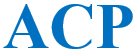 Existed system
Car parking in senior buildings:
Semi – automatic system.

Need employee to control system.
1. Introduction
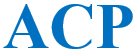 Ideal
Totally automatic car parking system.

Scientific, smart and convenient solution.

Efficient enough to solve problems for parking.
1. Introduction
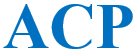 Definition & Scope
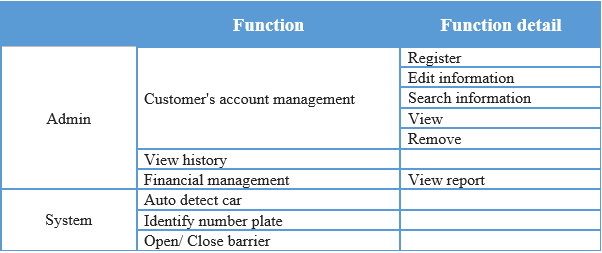 2. Project Management
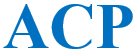 Software Process Model.

Team Work.

Tools.

Project Plan.

Project Risk Management.
2. Project Management
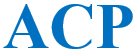 Software Process Model.
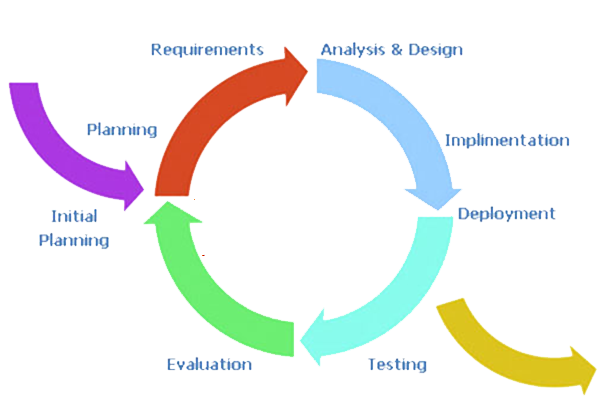 Easy for team members who don’t have much experience.

 Easily identify the source of last error.

 Less time for corrections.
2. Project Management
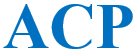 Teamwork.
Time: 6 hours/day, 6 days/week.

Location: school, home.

Communication:

Meeting supervisor: once a week.

Team building:  when necessary.
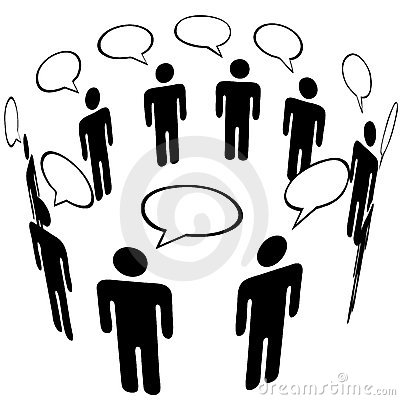 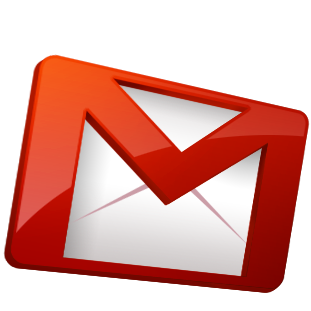 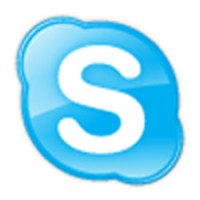 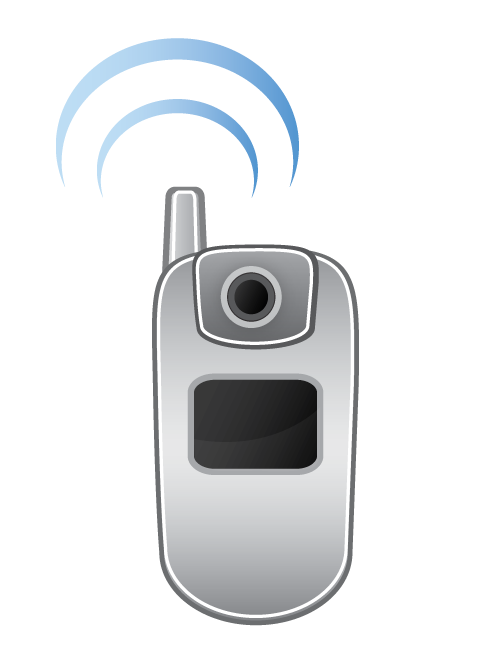 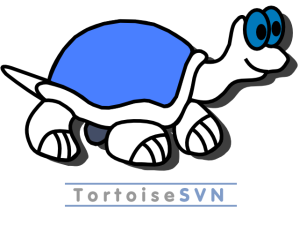 2. Project Management
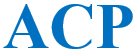 Tools.
Hardware
Develop: Personal computers (Windows 7), soldering machine.
Software
Framework: DotNet 4.0

SVN tortoise:  1.7

Design: Microsoft Office Visio 2013, Altium Designer 	Summer 09, ISIS Professional .

Document: Microsoft Office 2013

Code: Visual Studio 2010 Professional

          Arduino (1.0.5)

Database: SQL Server 2008.
2. Project Management
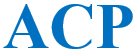 Project Plan.
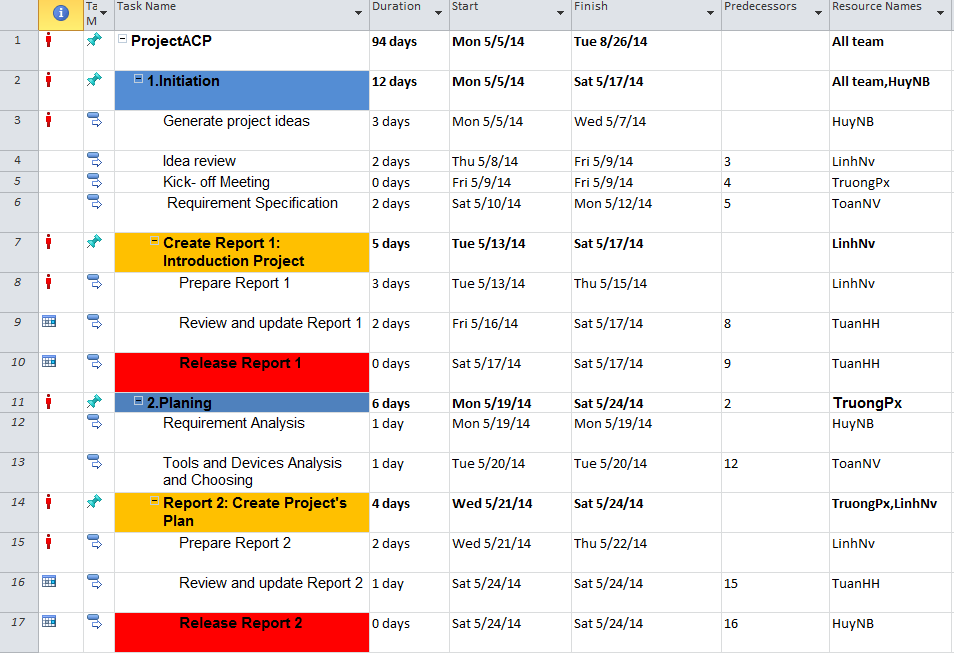 2. Project Management
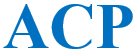 Project Risk Management.
Example:
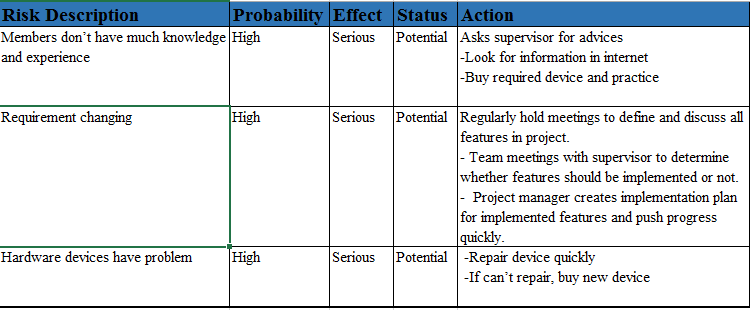 3. Introduction of the system
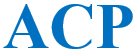 System Architecture
System Descriptions
3. Introduction of the system
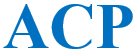 System Architecture
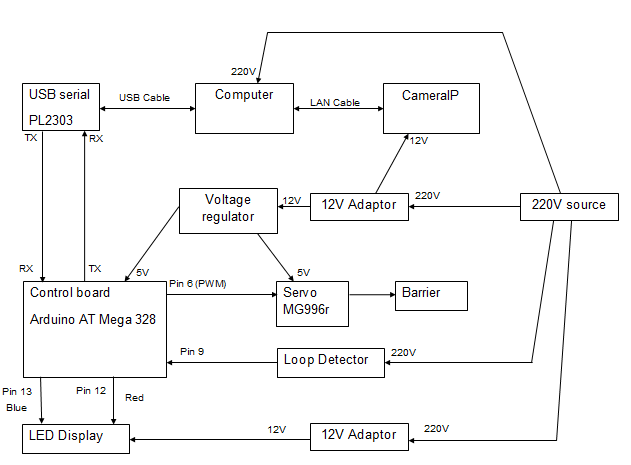 3. Introduction of the system
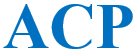 System Descriptions
Barrier Module
Camera
Loop Detector
LED
3. Introduction of the system
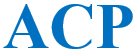 Barrier Module
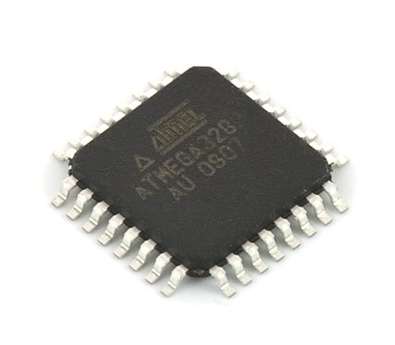 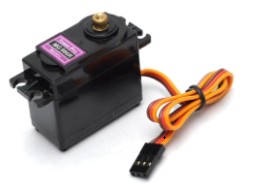 Servo MG996r
ATMEGA328 microcontroller
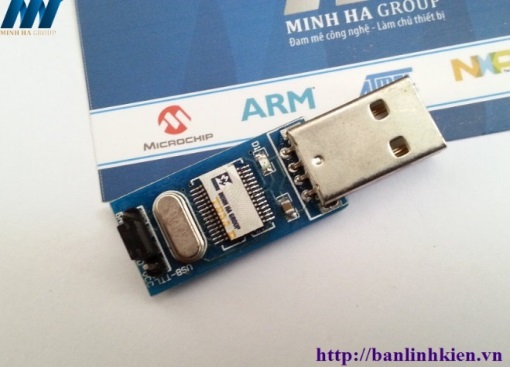 USB Serial P2303
3. Introduction of the system
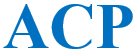 Camera & Loop Detector
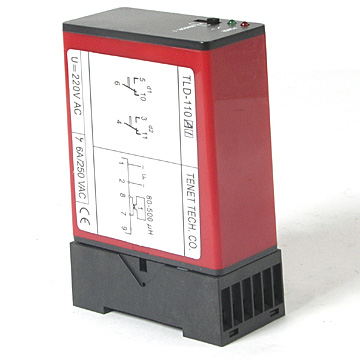 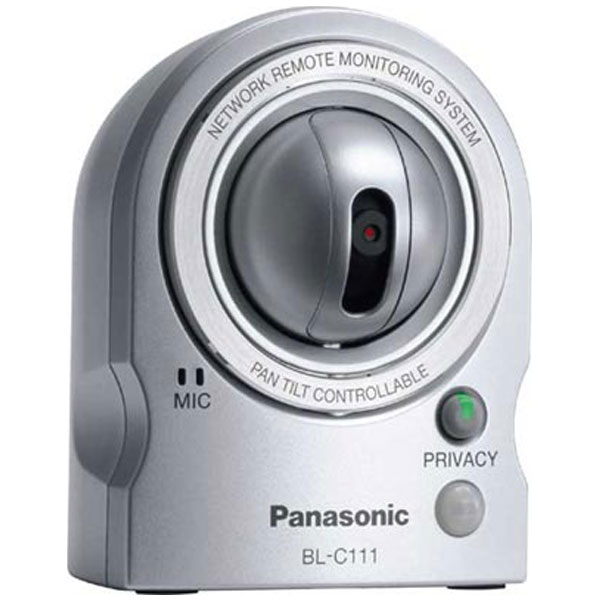 PANASONIC BL-C111
Loop Detector
3. Introduction of the system
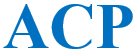 LED Module
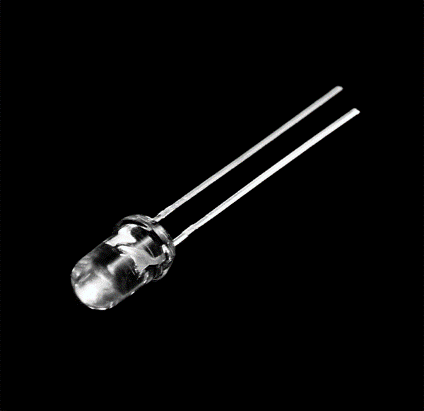 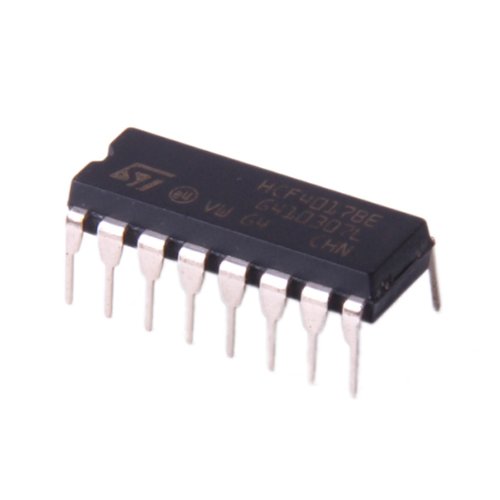 IC 4017
LED
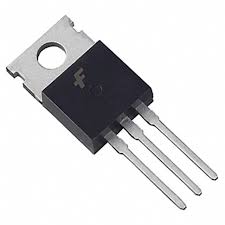 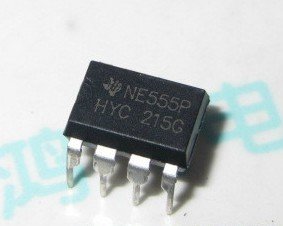 ne555p
TIP122
4. Introduction of Algorithm
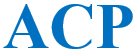 Overview of License Plate Recognition
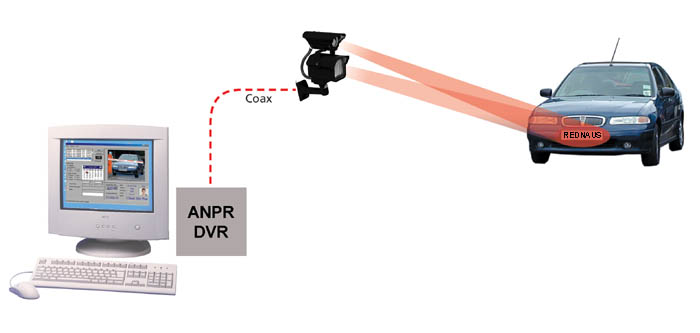 4. Introduction of Algorithm
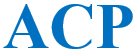 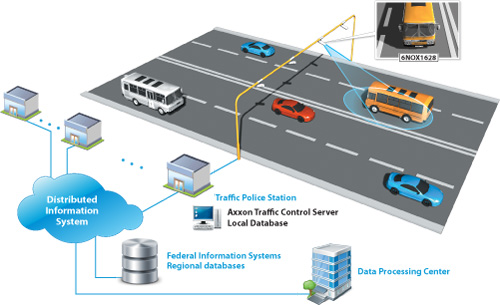 4. Introduction of Algorithm
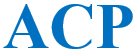 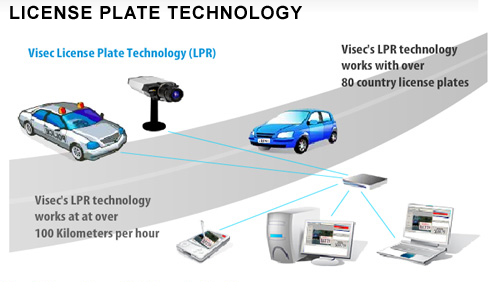 4. Introduction of Algorithm
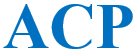 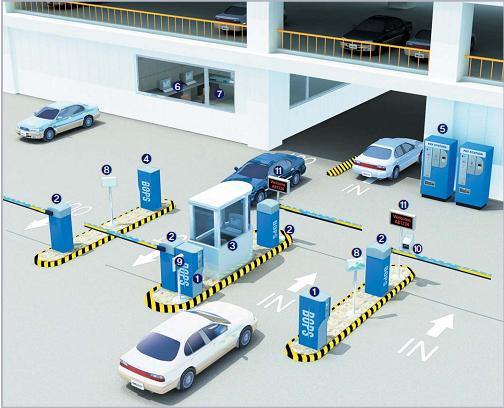 4. Introduction of Algorithm
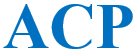 Input image camera
License Plate extraction
Character Segmentation
Optical Character Recognition
Output Text
Figure 4‑1:Components of Proposed License Plate
4. Introduction of Algorithm
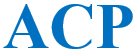 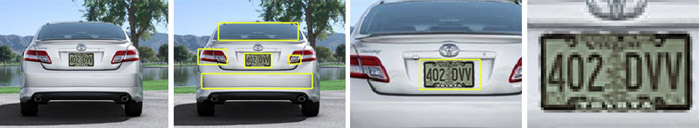 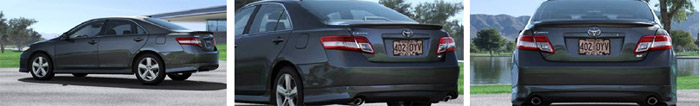 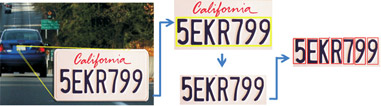 4. Introduction of Algorithm
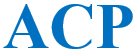 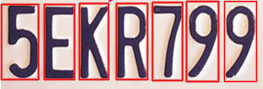 5EKR799
4. Introduction of Algorithm
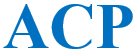 Tessract-OCR
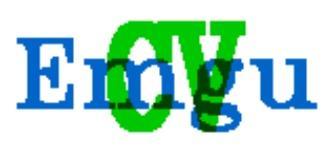 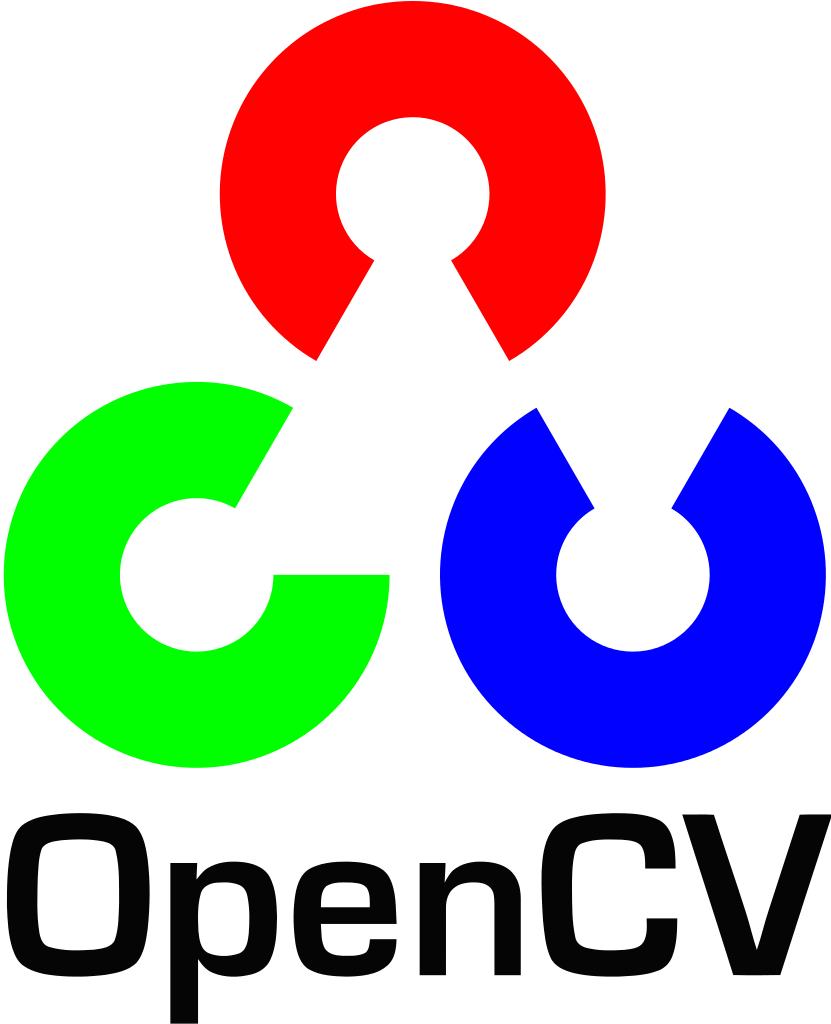 4. Introduction of Algorithm
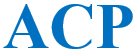 Haar Feature-based Cascade Classifier for Object Detection
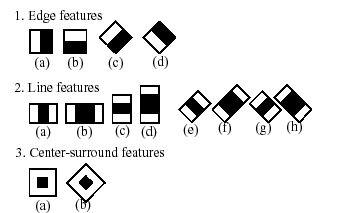 4. Introduction of Algorithm
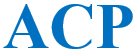 4. Introduction of Algorithm
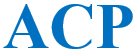 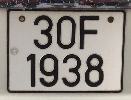 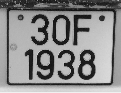 Standardization
Convert to gray
Histogram Equalization
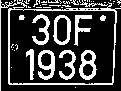 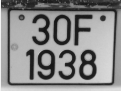 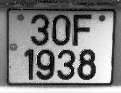 Smoothing
Threshold binary
Tessract-OCR
30F1938
5. Implementation
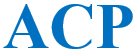 Hardware Design.
Mechanical Design.
Circuit Design.
Software Design.
Hardware Design
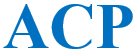 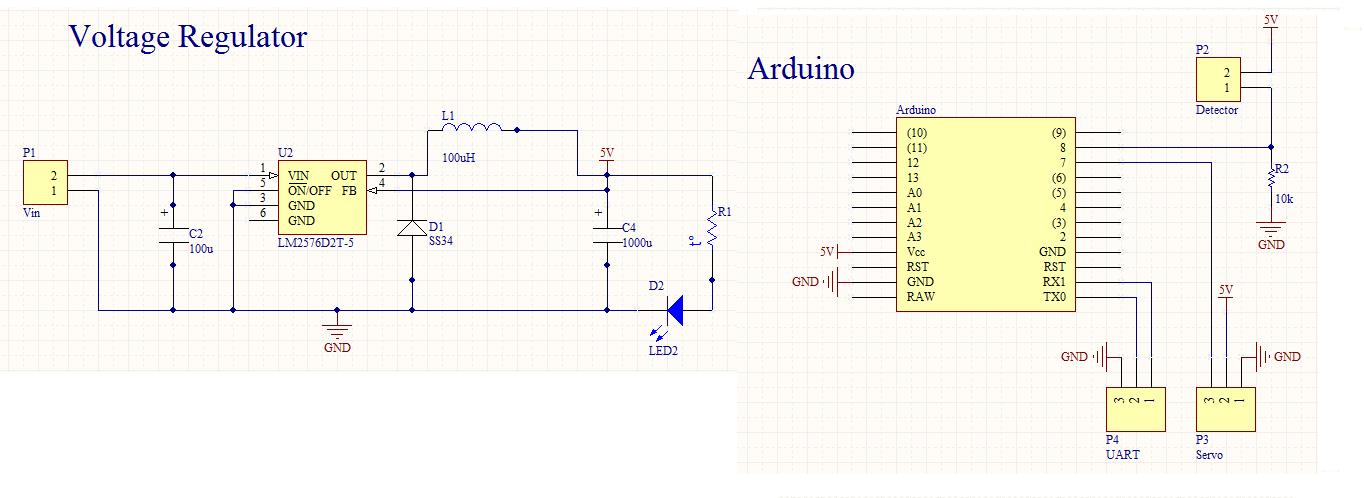 Control Box Schematic
5. Implementation
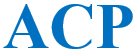 Hardware Design.
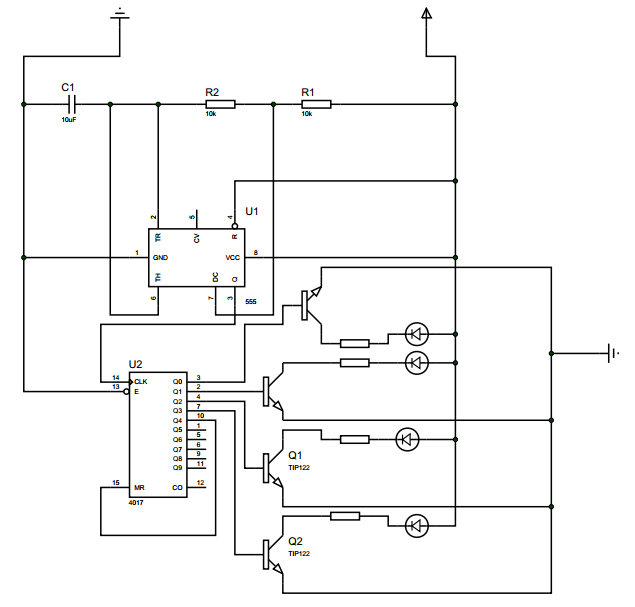 LED Display Schematic
5. Implementation
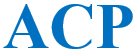 Mechanical Design.
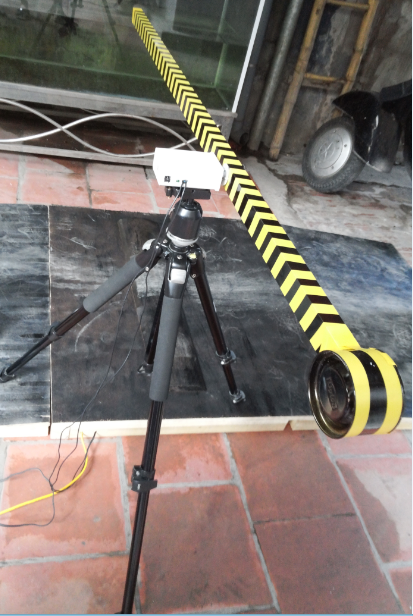 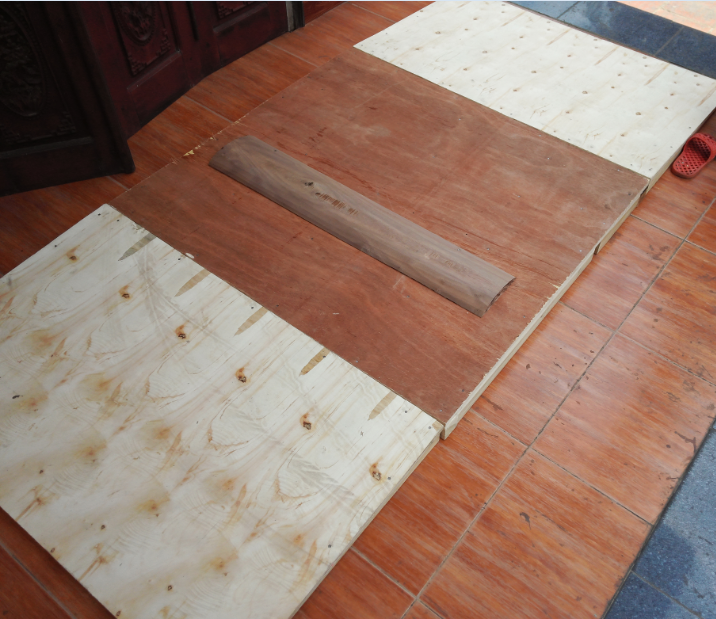 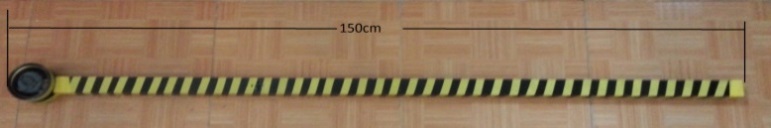 Floor
Barrier
5. Implementation
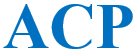 Circuit Design.
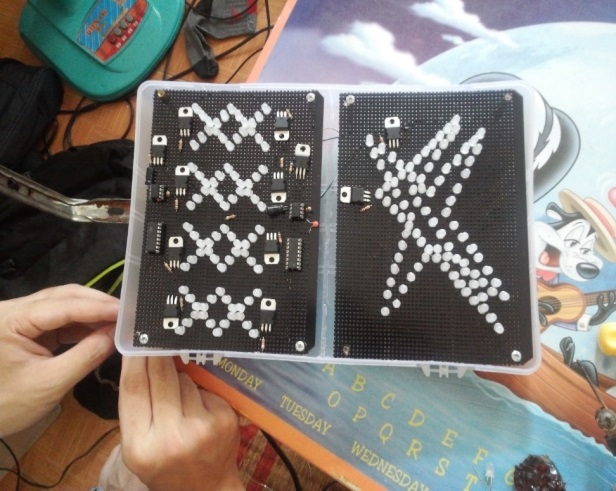 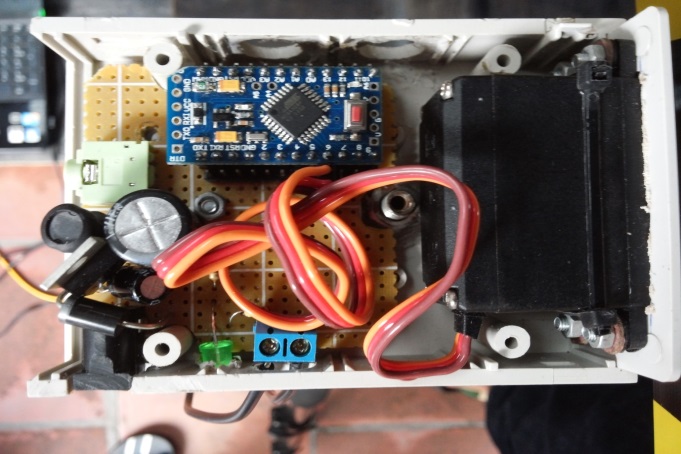 Control Box
LED Panel
5. Implementation
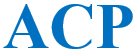 Software Design.
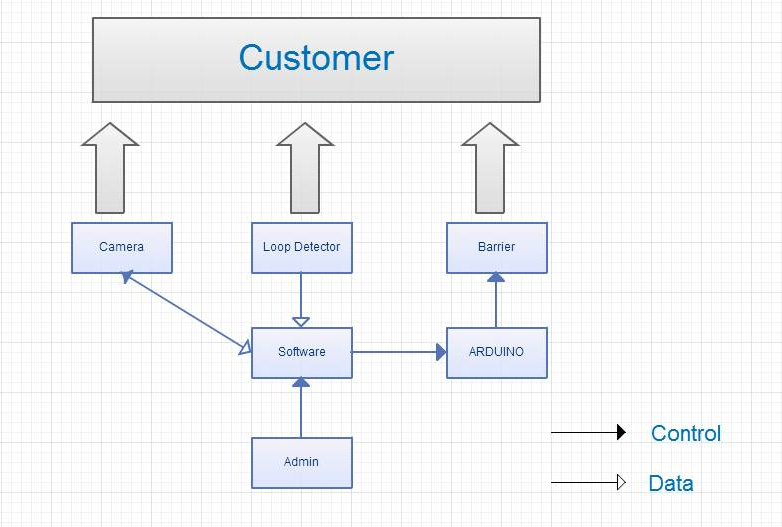 System architecture design
5. Implementation
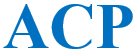 Software Design.
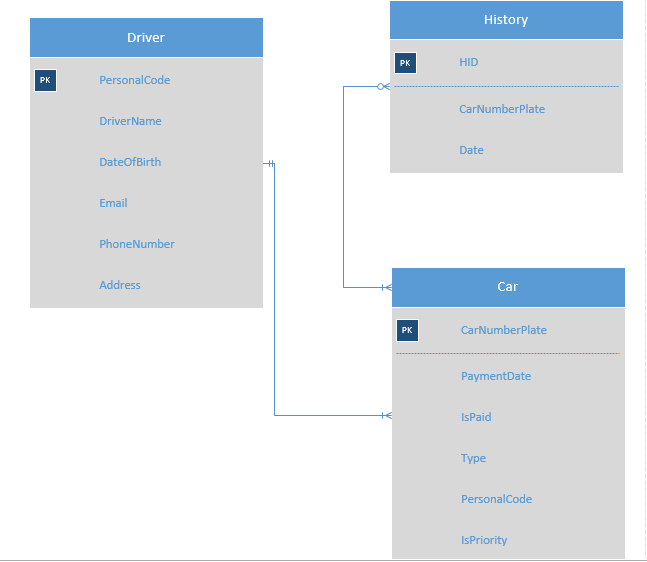 Entity Relationship diagram
5. Implementation
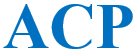 Software Design.
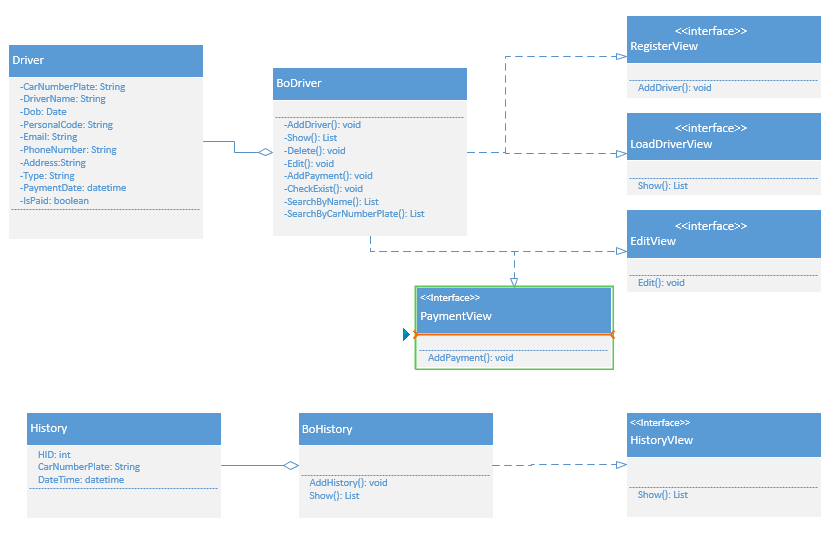 Class Diagram
5. Implementation
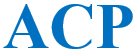 User Interface.
Home Screen.
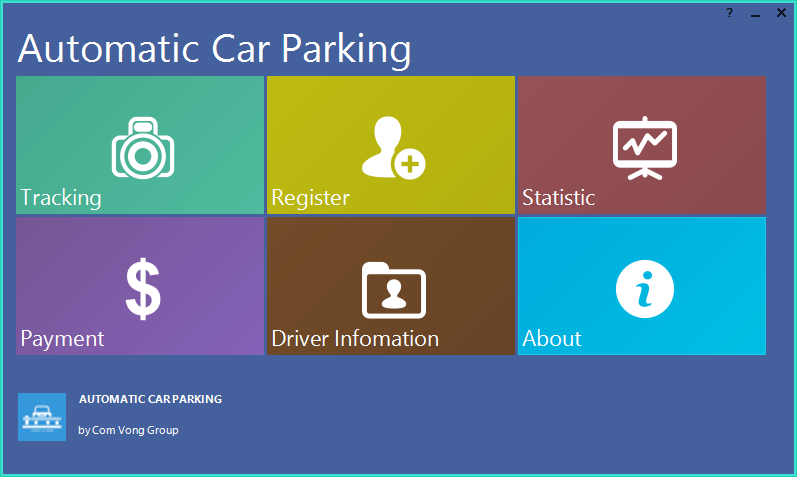 5. Implementation
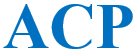 User Interface.
Tracking.
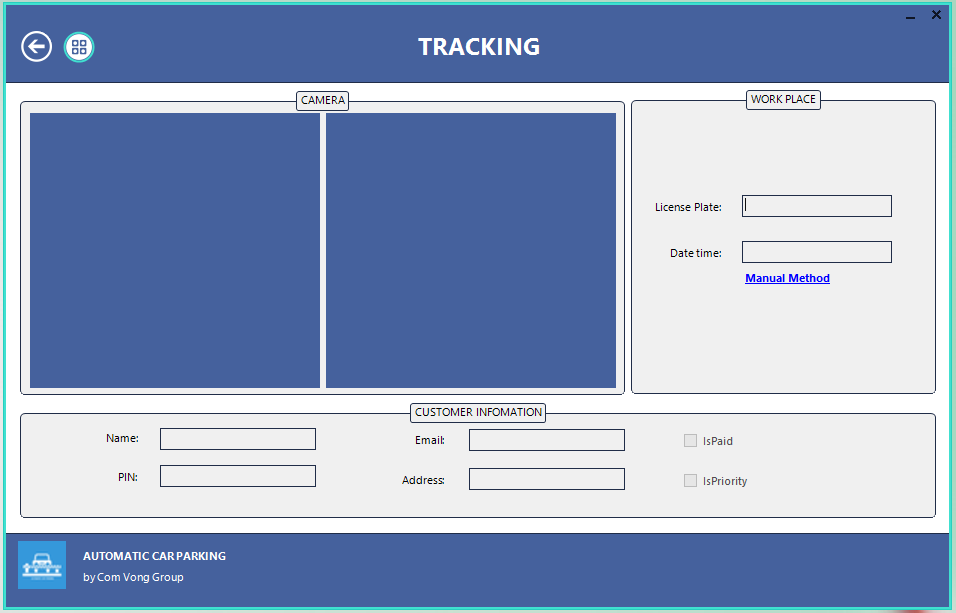 5. Implementation
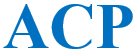 User Interface.
Register.
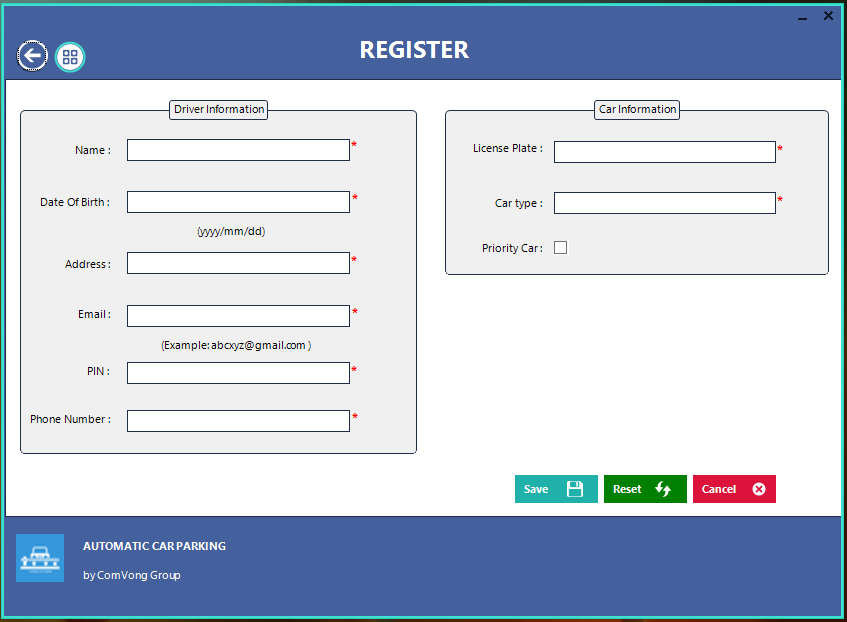 5. Implementation
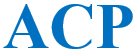 User Interface.
List information.
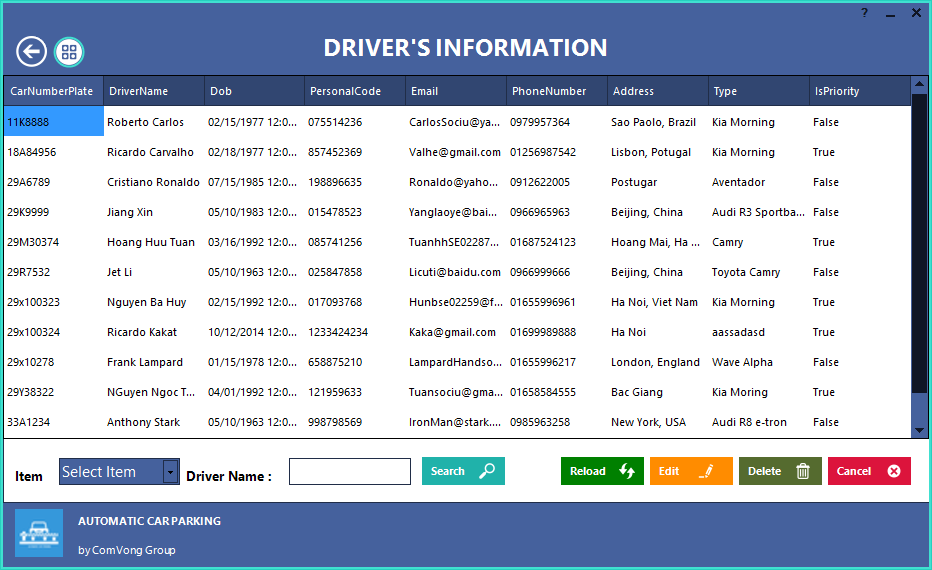 5. Implementation
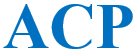 User Interface.
Edit.
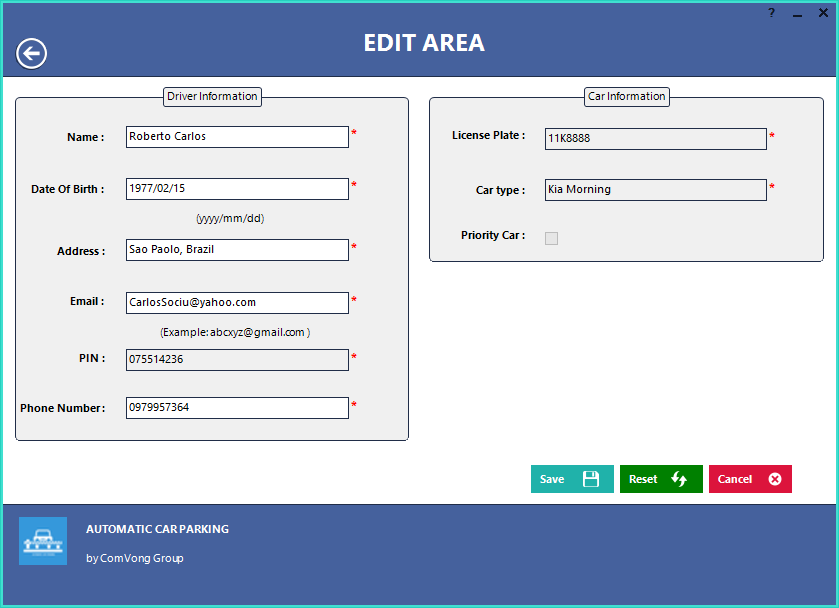 5. Implementation
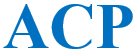 User Interface.
Statistic.
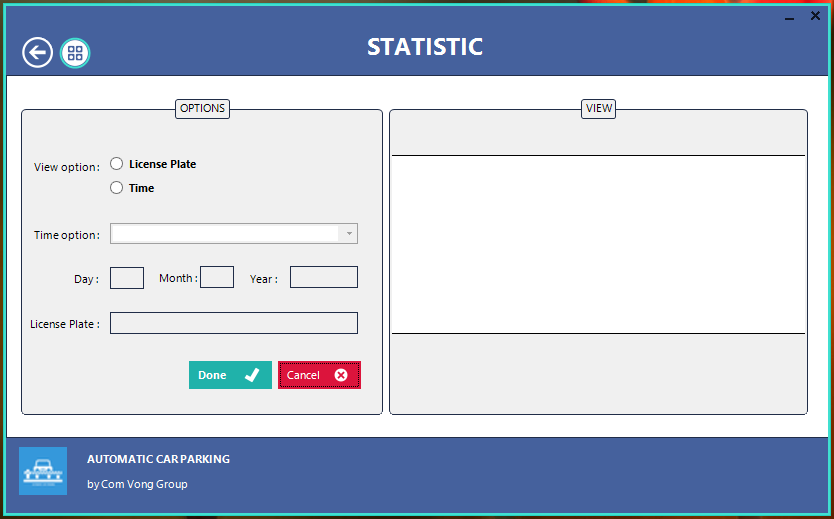 5. Implementation
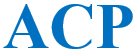 User Interface.
Payment.
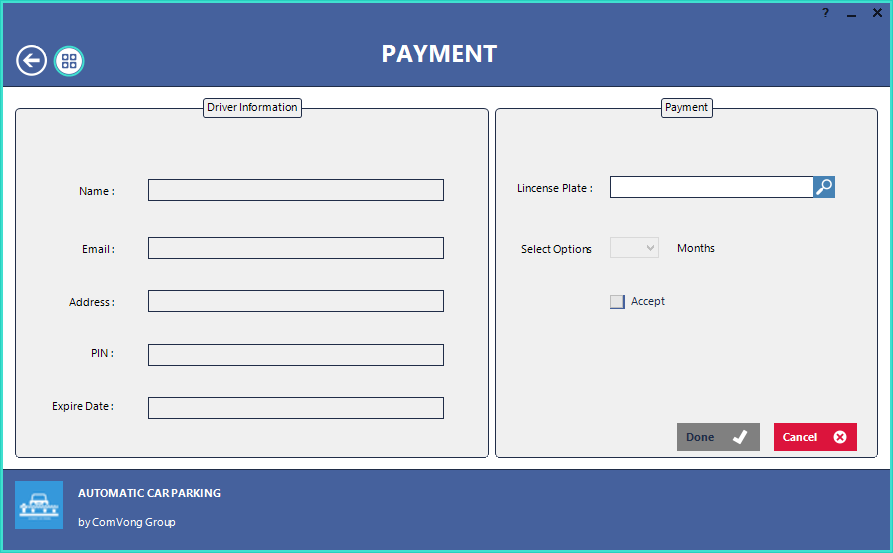 5. Implementation
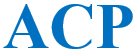 User Interface.
About.
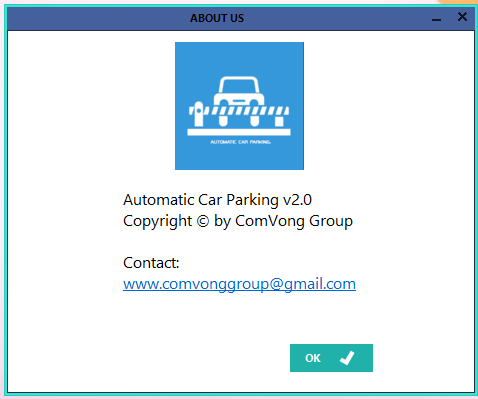 5. Implementation
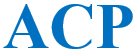 User Interface.
Help.
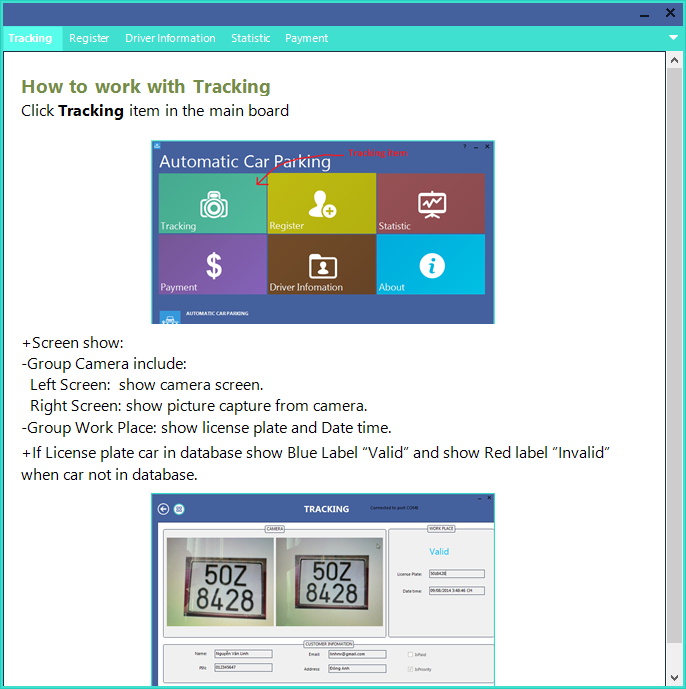 6. Testing
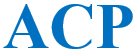 Introduction
Solution for Issues
Experiments results and analysis
6. Testing
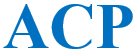 Introduction
For testing in ACP project, testing activities are carried out in parallel with development so we can have a closely view about the project. From this, the project can be tested more carefully and effectively with high coverage.
6. Testing
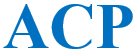 Solution for Issues
None-Technical Problems
Technical Problems
6. Testing
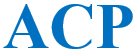 Experiments results and analysis.
Test Hardware.
Test case for first loop detector and second completed.
Display errors of Led in case of in or out cars.
Testing and balancing of the strong barrier.
Test Software.
Test Home Form.

Test Tracking Form.

Test Edit Form.

Test Statistic From.
Test Load Drivers Information Form.

Test Register Form.

Test Payment Form.
7. Conclusion & Demo
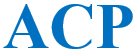 Result

Future Development

Demo
7. Conclusion & Demo
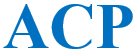 Result
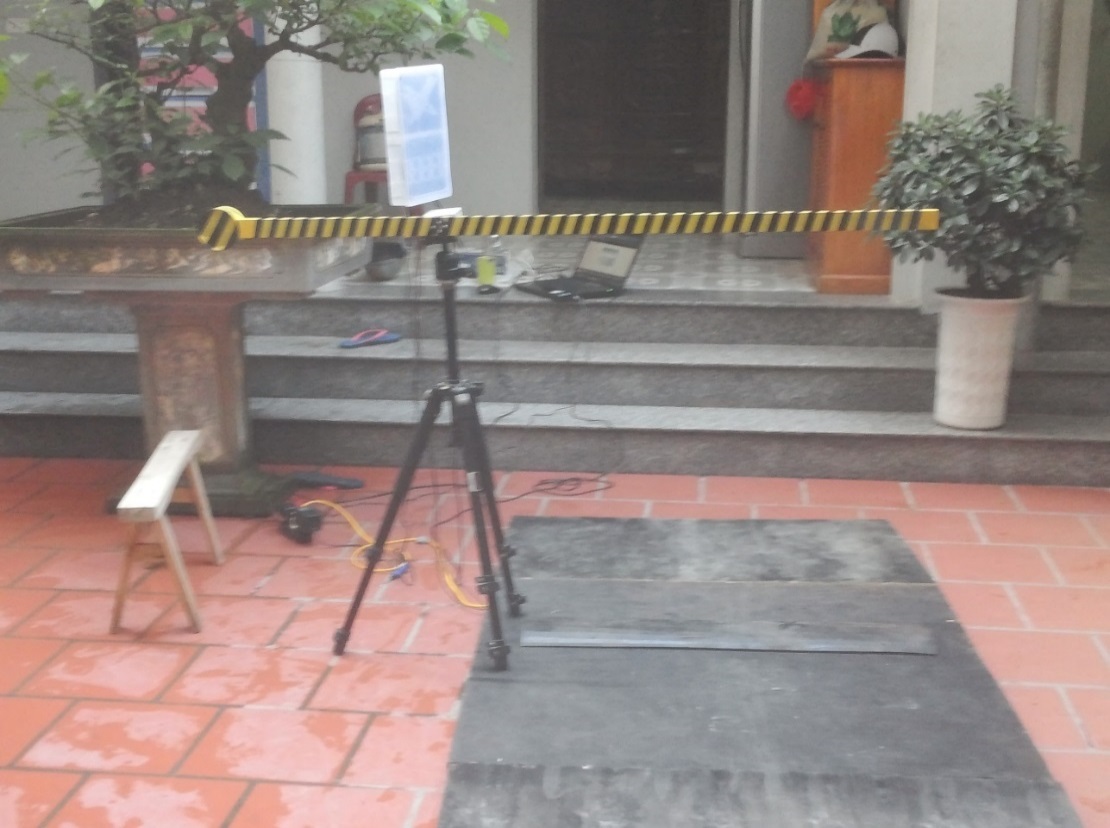 7. Conclusion & Demo
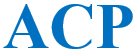 Future Development
Enhance the accuracy of the algorithm.
Implement all the system’s specialties 
Proceed car’s outcomes.
Smart guide system in car parks.
Develop daily ticket service for customers.
Facial recognition system consolidates security.
7. Conclusion & Demo
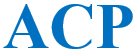 Demo
8. Q & A
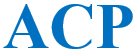 Thank You
 for listenning !
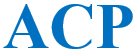